Odporúčací systém pre študentov stredných škôl
Vedúci práce:RNDr.Erik Bruoth,PhD. 
Daniel Ondo
Motivácia
Minimálne polovica absolventov SS, ktorí pokračujú na VS smerujú na západ. 
Väčšinou je to ta „úspešnejšia časť = dobrý prospech". 
Naša škola potrebuje ostávajúcich študentov s potenciálom identifikovať a pritiahnuť.
 Otázkou je ako to dosiahnuť a motivovať študentov.
Ciele
1. Popísať známe metódy a techniky odporúčacích systémov 
2. Aplikovať vybrané metódy odporúčacích systémov na predikciu vhodného vysokoškolského študijného odboru/programu študentov pomocou výsledkov  dosiahnutých na strednej škole.
3. Porovnať výsledky získané rôznymi metódami a navrhnúť vhodné rozšírenie odporúčacieho systému z hľadiska úspešnosti predikcie.
Odporúčacie systémy
Softverový nástroj poskytuje návrhy

Šetrí čas

Zvyšuje predaj
Druhy odporúčacích systémov
Odporúčanie vyhľadávaním
Odporúčanie kategóriami
Kolaboratívné filtrovanie
Odporúčanie na základe najbližších uživateľov
Odporúčanie na základe najbližšieho obsahu
Obsahové filtrovanie
Odporúčanie na základe znalosti
Hybridné systémy
Odporúčanie vyhľadávaním
Najjednoduchší odporúčací systém

Jednoduchá implementácia

Malá účinosť
Odporúčanie kateóriami
Veľmi jednoduchý odporúčací systém

Položky sú rozdelené do kategórií

Používateľ si vyberie kategóriu ktorá ho zaujíma
Kolaboratívné filtrovanie
Využitie informácie uživateľa webu(správanie,voľby v minulosti)

Využíva sa na prispôsobenie obsahu potrebám používateľa
Jednoduchý príklad
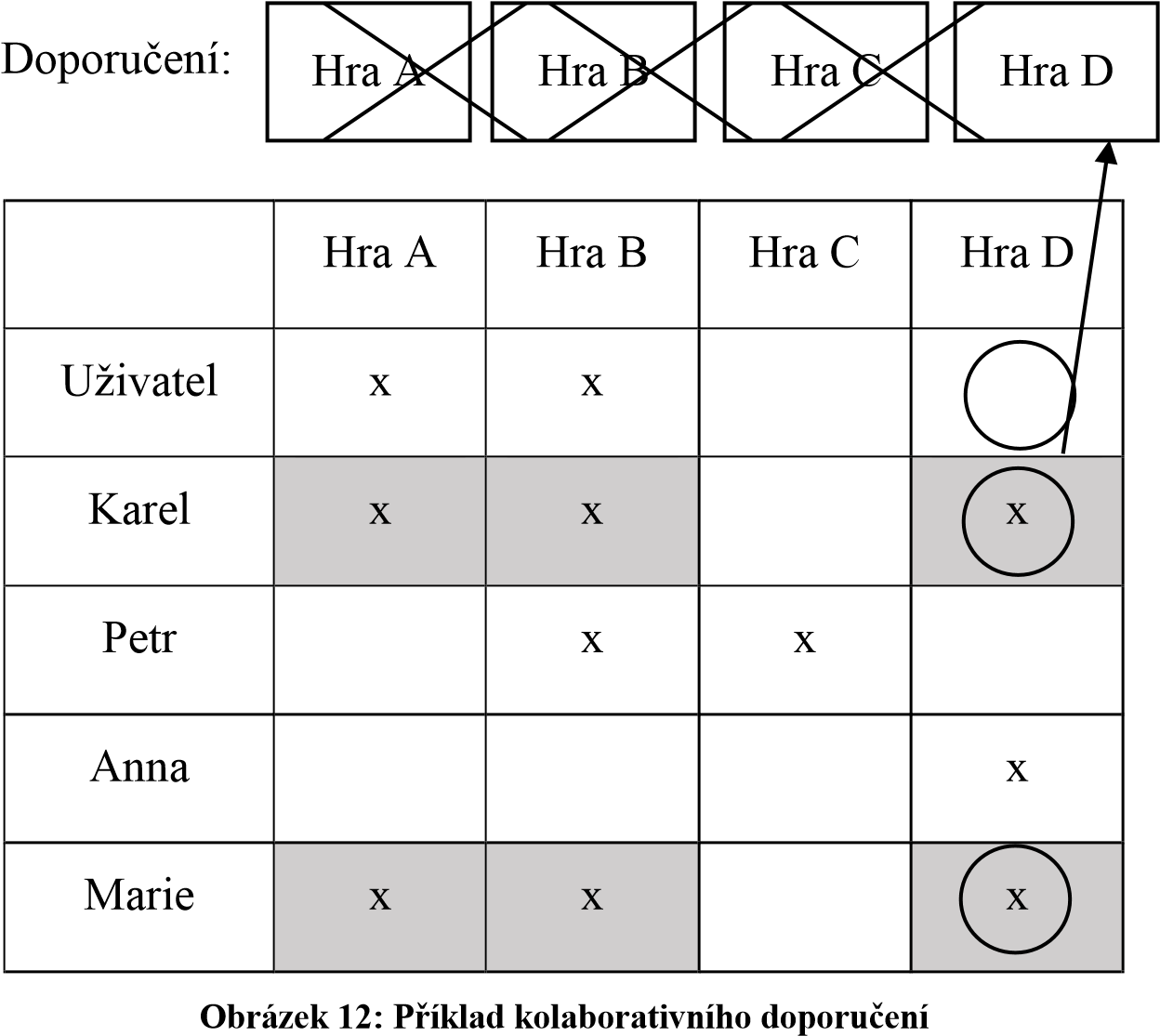 Odporúčanie na základe najbližších uživateľov
User-based Collaborative filtering 
Predpoklady:
Uživatélia ktorý mali podobné zaujmi v budú mať rovnaké záujmy aj v budúcnosti
Preferencie zostanú  v čase stabilné
Postup:
Určenie váhy všetkým používateľom vzhľadom na podobnosť s aktívním používateľom
Výber určitého počtu k používateľov ktorý majú najväčšiu podobnosť s AP
Výpočet predpovedi z kombinácie vybraných hodnotení používateľov
Prvý krok
Výpočet podobnosti aktualného uživateľa s ostatnými uživateľmi
Pearsonov koeficient korelácie



sim(a,b) – podobnosť medzi uživateľmi a a b
P = {p1,…,pn} – množina ohodnotených položiek oboma uživateľmi
R b,p – hodnotenie položky p používateľom b
(𝑟̅r𝑎) a (𝑟̅r𝑏) – priemerné hodnotenie položiek používatelmi a a b
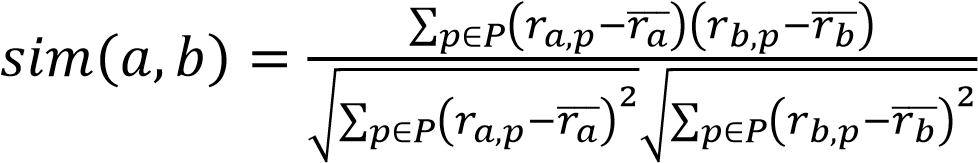 Prvý krok
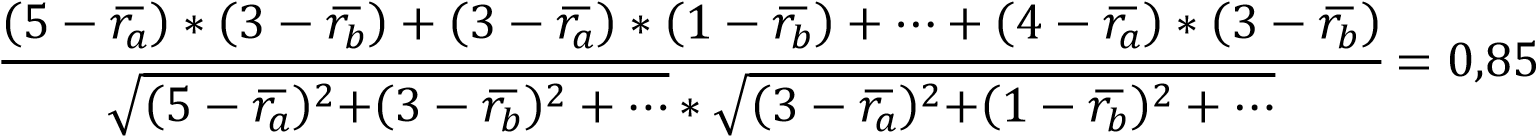 Výpočet podobnosti medzi Alicou a používateľom 1
(𝑟̅r𝑏) = 2,4   a (𝑟̅r𝑎)  = 4
 sim(Alice,Uživatel1) = 0,85
sim(Alice,Uživatel2) = 0,70
 sim(Alice,Uživatel3) = 0,00
 sim(Alice,Uživatel4) = -0,79
Druhý krok
Výber používateľov ktorý majú najväčšiu podobnosť s aktuálným používateľom

Používateľ 1

Používateľ 2
Tretí krok
Výpočet  predpovedí
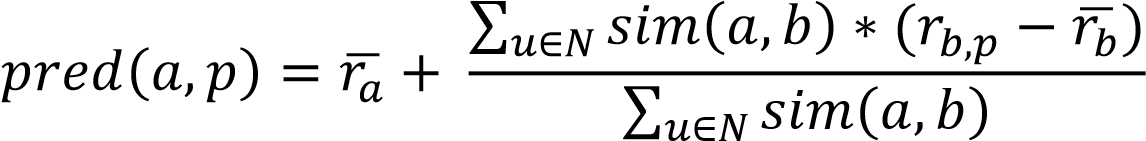 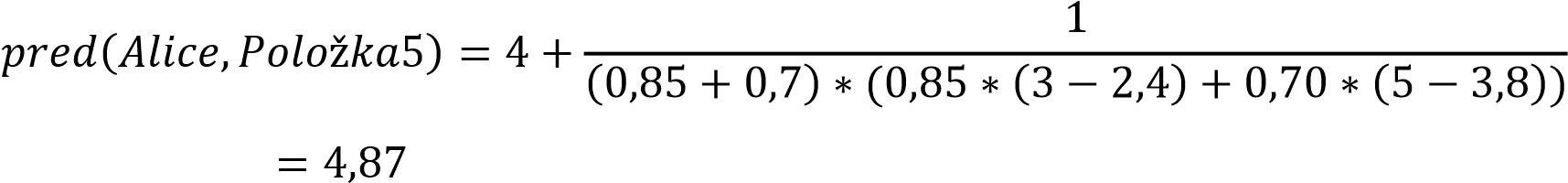 Nevýhody
Pri veľkých komerčních serveroch s velkým počtom uživateľov a produktov je nemožne efektívne a rýchlo vypočítať odporúčanie


Preto sa používa metóda Item-based
Odporúčanie na základe najbližšieho obsahu
Item-based Collaborative filtering
Offline metóda
Rýchlejšie a presnejšie odporúčanie
Funguje na základe podobnosti položiek
Pearsonov koeficient korelácie, kosínusovú podobnosť alebo upravenú kosínusovú podobnosť
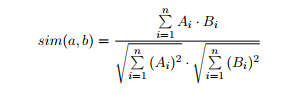 Problém studeného štartu
Nedostatočný počet hodnotení

Nepresné určenie najbližších susedstiev

Vyskituje sa v úvodných fázach spustenia projektu

Riešenie je brať do úvahy aj iné údaje(pohlavie,vek,bydlisko,atd)
Obsahové filtrovanie
Odporúčiť obsah pomocou informácií o produkte a preferencií používateľa
Získanie preferencie použivateľa:
Explicitný spôsob získania informácií
Implicitný spôsob získania informácií
Získanie informácií o produkte:
Udane výrobcom
Extrakciou klúčových slov z popisu
Odporúčanie na základe znalosti
Využíva sa v situáciach kde kolaboratívne a obsahové filtrovanie je neúčinné
Proces odporúčania:
Užívateľ si zvolí požiadavky
Systém vygeneruje odporúčania na základe požiadaviek 
Ak systém nenašiel žiadny vyhovujúci obsah, užívateľ zmení požiadavky
Hybridné systémy
Redukovanie nedostatkov jednotlivých technik

Spojenie viacerých techník do jedného RS

Netflix Prize3
Zdroje
https://theses.cz/id/f1gzug/Diplomova_prace_Bc_Kortus_Lukas_Final.pdf
https://is.muni.cz/th/359672/fi_m/dp_odporucanie_reklamy.pdf
Ďakujem za pozornosť